高中英语  必修第三册 人教版
Part 2　Discovering Useful Structures & Listening and Talking

Ⅰ.核心单词
1.　accident     n.事故;车祸;失事→ 　accidental     adj.意外的;偶然的
2.　operation     n.手术;企业;经营→ 　operate     v.操作;运转;使运行;动手术→ 
    operator     n.操作人员;接线员
3.　whisper     vi. & vt.悄声说;耳语;低语 n.耳语(声);低语(声);传言;谣传
4.midnight n.　子夜;午夜    
5.　import     n.进口;进口商品 vt.进口;输入;引进
6.　export     n.出口;出口商品 vt.出口;输出;传播
7.pole n.　(行星的)极;地极    
8.lap n.　(坐着时的)大腿部;(跑道等的)一圈
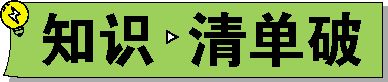 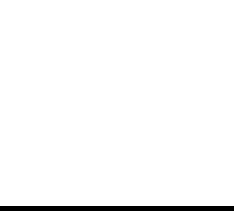 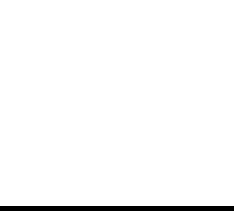 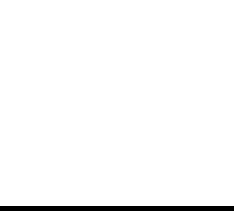 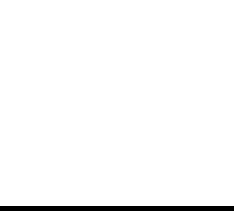 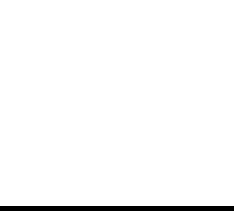 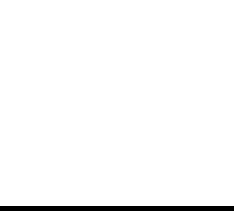 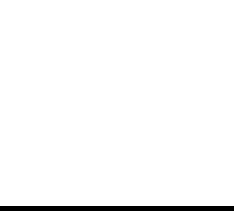 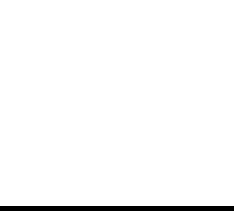 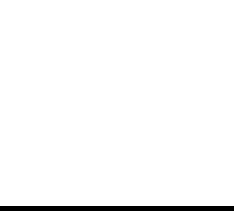 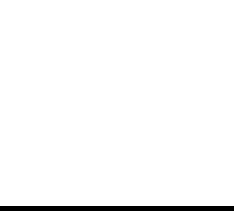 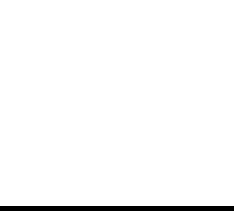 9. 　bite     vt. & vi.咬;叮;蜇 n.咬;(咬下的)一口;咬伤
10.lip n.　嘴唇    
11.　assist     vt.帮助;援助→ 　assistance     n.援助→ 　assistant     n.助手
12.chairman n.　主席;主持人;董事长    
13.　memory     n.记忆力;回忆→ 　memorize     vt.记忆
14.　chain     n.一连串(人或事);链子;链条
15.café n.　咖啡馆;小餐馆    
16.waitress n.　(餐馆的)女服务员;女侍者    
17.　pregnant     adj.怀孕的;妊娠的
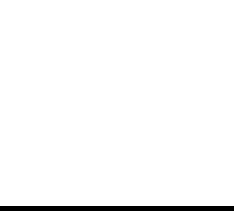 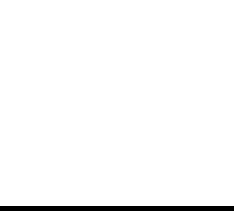 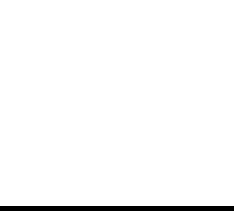 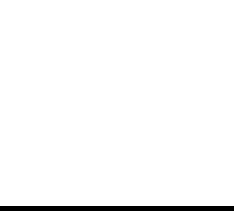 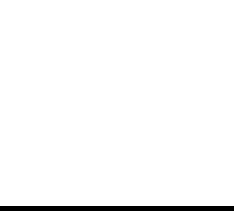 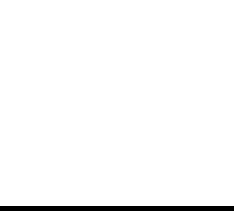 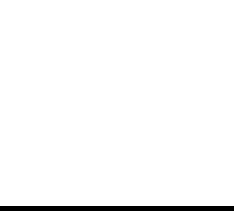 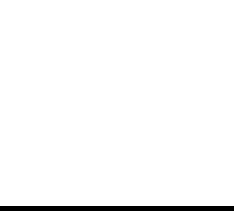 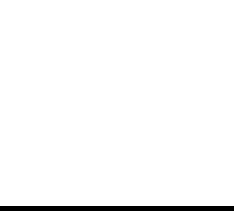 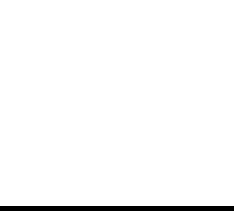 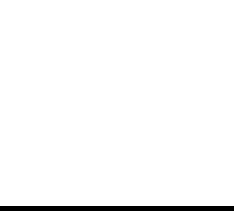 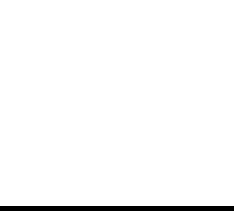 Ⅱ.重点短语
1.first 　aid    急救
2.　pass away    去世
3.in 　memory     of作为对……的纪念
4.find out 　查明;弄清    
5.once upon a time 　从前;很久以前    
6.first of all 　首先    
7.take 　place    发生
8.step by step 　逐步地
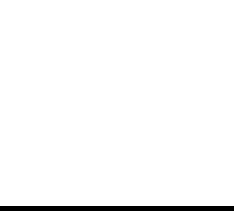 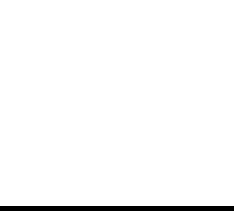 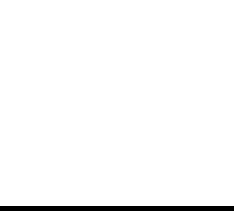 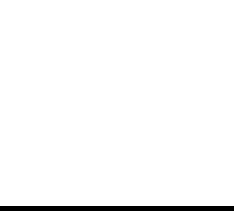 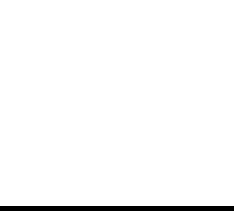 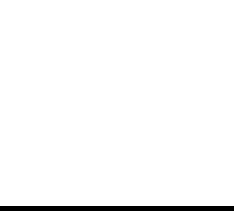 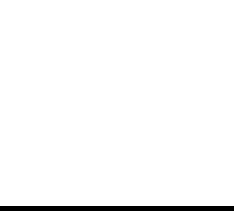 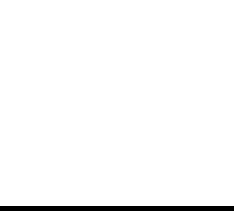 Ⅲ.经典结构
1.……旅行者写了一本关于他的经历的书,第二年出版了这本书。
...the traveller wrote a book about his experience and 　had it published     the follow-ing year.
2.尽管条件艰苦,白求恩医生尽其所能来帮助中国人。
Despite the difficult situation, Dr Bethune 　did whatever he could     to assist the Chinese people.
3.在白求恩医生去世之后,毛泽东主席写了一篇文章来纪念他,在文中他赞扬白求恩医生是一个将被中国人记住的英雄。
 After Dr Bethune’s death, Chairman Mao Zedong wrote an article in memory of him, 　in which he praised    Dr Bethune as a hero to be remembered in China.
4.当讲述故事的时候,你可以从讲述故事的大意开始。
　When telling a story    , you can start by saying what the story is about.
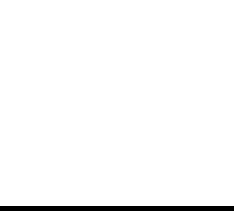 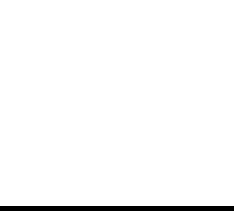 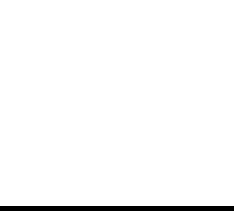 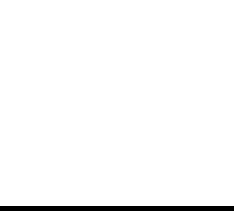 Ⅳ.必备语法
1....her brother complained, 　thinking of     the high tuition fees.
2.　Thinking of     all the people still in need of help, Dr Lin opened a private clinic.
3.The new People’s Republic of China saw Dr Lin Qiaozhi 　playing a key role    .
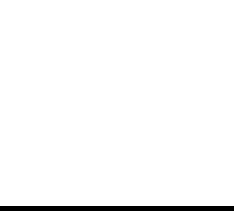 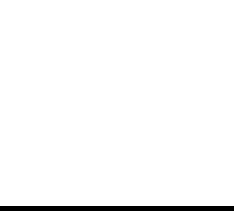 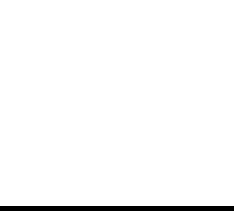 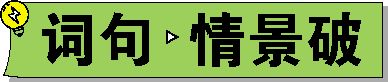 operation n.手术;企业;经营;运行
 情景导学
①During the 　operation    , she sat in the waiting room for over an hour worrying about him.(教材P18)
在手术过程中,她在等候室里坐了一个多小时,担心着他。
②Some people can only 　operate    well under pressure.
有些人只有在压力下才工作得好。
③He dialled the 　operator     and put in a call to Rome.
他拨通了接线员,往罗马打了一个电话。
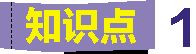 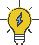 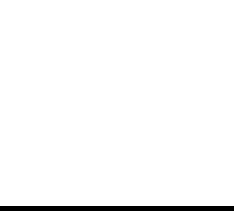 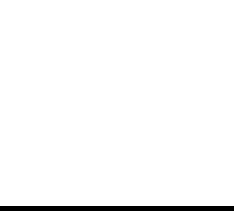 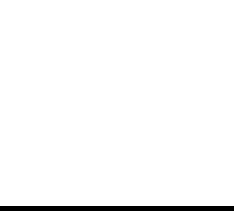 归纳拓展
in operation工作中;使用中
come into operation开始工作;开始生效
put...into operation实施;使……运转
operate v.操作;运转;工作;经营;动手术
operate on sb.给某人动手术
operator n.电话员;操作人员
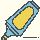 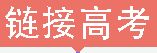 单句填空
1-1 (2018天津,阅读理解A改编, ★☆☆ )Do the following to ensure the safe   operation  
(operate) of your smoke detector.
解析　考查名词。句意:为确保你的烟雾探测器的安全运行,请做以下工作。根据the safe和of可知,此处应用名词。
1-2 (2018北京,阅读理解B,★★☆)They learn the principles of flight and test their 
    operating    (operate) skills...
解析　考查非谓语动词。句意:他们学会飞机的工作原理并测试他们的操作技能……。operating skills操作技能。故填operating。
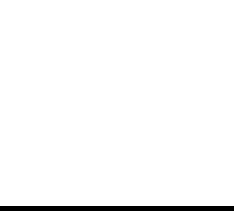 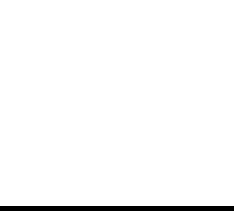 1-3 (2017天津,阅读理解C, ★☆☆ ) Who is responsible for the 　operation (operate) of such vehicles is not clear among car makers,consumers and lawyers.
解析　考查名词。句意:在汽车制造商、消费者和律师之间,谁为这样的车辆的运转负责还不清楚。分析句子可知此处应用名词,故填operation。
1-4 (2015湖北,阅读理解B, ★☆☆ )She also 　operates (operate) a website,where she shares her tips and recipes...
解析　考查动词的时态。句意:她还经营了一个网站,在网站上分享她的建议和烹饪法……。根据shares可知此处应用一般现在时。故填operates。
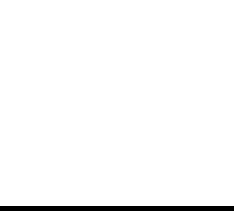 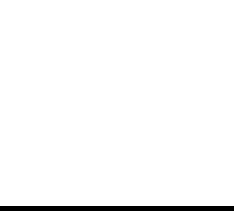 whisper vi.& vt.悄声说;耳语;低语 n.耳语(声);低语(声);传言;谣传
 情景导学
①I saw her 　whispering     something into his ear, obviously not wanting to be heard.(教材P18)
我看到她在他耳边说了点什么,很明显不想让别人听到。
②He whispered 　to     me that he was afraid.
他低声对我说他害怕。
③He told me the news 　in     a whisper. 
他小声地告诉了我这个消息。
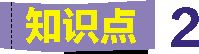 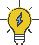 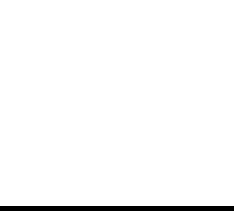 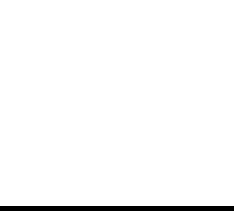 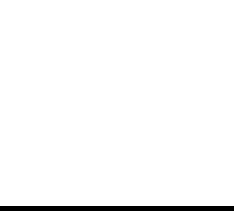 归纳拓展
whisper to sb./oneself小声对某人/自己说
in a whisper低声地
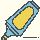 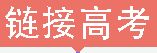 单句填空
2-1 (2019北京,语法填空A, ★☆☆ )Nervously facing challenges, I know I will whisper to 　myself    (I) the two simple words “Be yourself”.
解析　考查反身代词。句意:焦虑地面对挑战时,我知道我会低声对自己说这两个简单的词“做自己”。whisper to oneself为固定短语,表示“低声对自己说”,故填myself。
2-2 (2019课标全国Ⅰ,阅读理解B, ★★☆ )His teacher,Thomas Whaley,is next to him, 　whispering   (whisper) support.
解析　考查非谓语动词。句意:他的老师,Thomas Whaley,站在他的身边,小声说支持他。分析句子可知,His teacher和whisper之间是主动关系。故用现在分词whis-pering。
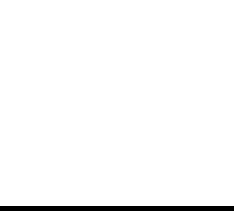 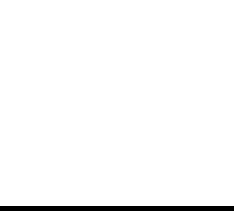 2-3 (★☆☆ )I could hear everyone 　whispering   (whisper).“Who in our school could draw that well?”
解析　考查非谓语动词。句意:我能听到大家小声说:“我们学校谁能画得那么好?”设空处作宾语补足语,everyone和whisper之间是主动关系,且动作正在进行,故用现在分词形式。故填whispering。
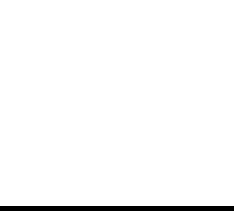 assist vt.帮助;援助
 情景导学
①...Dr Bethune did whatever he could to 　assist     the Chinese people.(教材P18)
……白求恩医生尽其所能来帮助中国人。
②Despite his cries, no one came to his 　assistance    .
尽管他喊叫,却没有人来帮助他。
③James works as the 　assistant     chef at a fast food restaurant.
詹姆斯在一家快餐店当助理厨师。
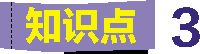 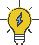 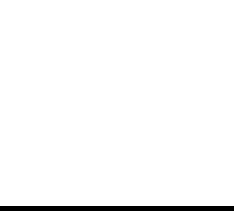 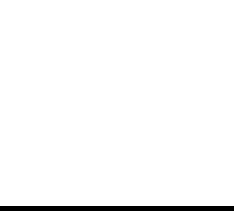 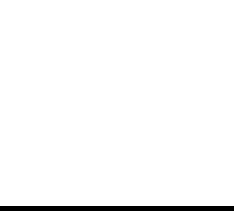 归纳拓展
assist sb. with sth.帮助某人某事
assist sb. to do/in doing sth.帮助某人做某事
assistance n.帮助
come to one’s assistance帮助某人
assistant n.助理 adj.助理的;副的
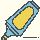 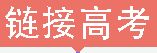 单句填空
3-1 (2019天津3月,阅读理解A,★☆☆)Campus Security is available 　to assist    (as-sist)24 hours, 7 days a week.
解析　考查非谓语动词。be available to能够……。故填to assist。
3-2 (2019江苏,23,★★☆ )The doctor shares his phone number with the patients in case they need medical 　assistance    (assist).
解析　考查名词。句意:这位医生告诉了病人们他的手机号码,以防他们需要医疗援助。分析句子可知,此处应用名词,故填assistance。
3-3 (2019北京,完形填空, ★★☆)If they have problems with registration, Wilson is there 　to assist    (assist)them.
解析　考查非谓语动词。句意:如果他们注册时遇到了问题,Wilson就会去帮助他们。to assist...在此处是不定式短语作目的状语。
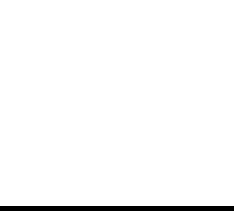 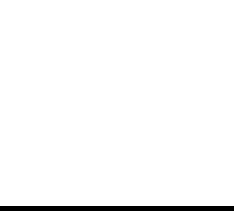 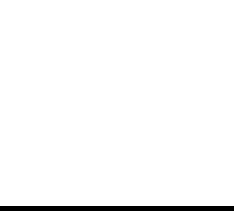 3-4 (2016天津,11,  ★☆☆ )The manager put forward a suggestion that we should have 
an 　assistant    (assist).There is too much work to do.
解析　考查名词。句意:经理提出了一个建议:我们应该有一个助手。有太多工作要做。分析句子可知,此处应用名词,意为“助手”。故填assistant。
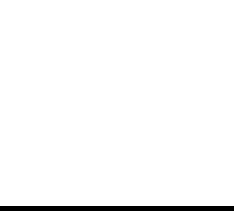 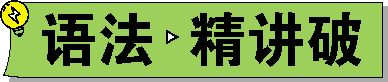 现在分词作状语和宾语补足语
一、现在分词作状语的用法
现在分词(短语)在句中可作时间、原因、条件、结果、方式、让步或伴随状语。
1.作时间状语(相当于一个时间状语从句)
①　Walking    (walk) in the street, she witnessed a car accident.
=When/While she was walking in the street, she witnessed a car accident.当她在街上行走时,她目睹了一场车祸。
注意:现在分词的一般式作时间状语,往往表示动作与谓语动词同时或相继发生。现在分词的完成式作时间状语,往往表示动作先于谓语动词发生。作时间状语的现在分词前有时可以加上when、while等连词。
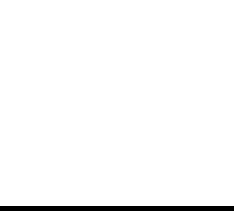 2.作原因状语(一般可转换成由as或because引导的原因状语从句)
②　Being scared    (scare), he daren’t go out at midnight.
=As he was scared, he daren’t go out at midnight.
因为害怕,他不敢午夜出去。
3.作条件状语(一般放在句首,其前可以加if、unless等连词)
③　Getting    (get) along with your colleagues, you’ll succeed in your career.=If you get along with your colleagues, you’ll succeed in your career.如果和同事们相处得
好,你会在事业上取得成功。
4.作结果状语
She fell off the bike, ④　breaking    (break) her left leg.她从自行车上摔下来,摔断了左腿。
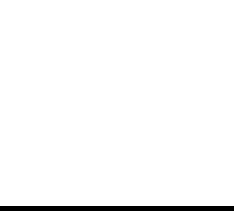 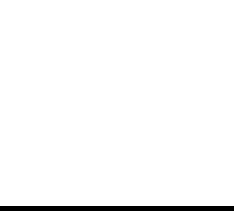 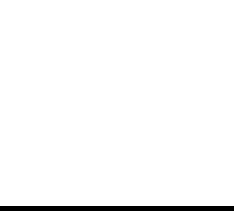 注意:现在分词和不定式作结果状语的区别
5.现在分词作让步、方式和伴随状语时,说明动作发生的背景和情况。作伴随状语
时,表示分词的动作和谓语动词同时发生。
Mary sat by the bed, ⑤　attending    (attend) to her sick mother.
=Mary sat by the bed and attended to her sick mother.
玛丽坐在床边,照顾她生病的母亲。
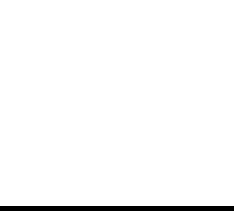 二、现在分词作宾语补足语
现在分词作宾语补足语时,常有以下三种情况:
1.跟在感官动词(短语)(常见的有see、hear、feel、smell、find、notice、observe、look at、listen to等)后作宾语补足语。
I saw a boy who disguised himself as a clown ⑥　performing    (perform) on stage.我看到一个把自己装扮成小丑的男孩在舞台上表演。
2.跟在使役动词(常见的有have、keep、get、leave等)后作宾语补足语。
I won’t have you ⑦　complaining    (complain) about your present life.我不允许你总是抱怨你现在的生活。
3.用于with复合结构中。
I couldn’t concentrate on my homework with the noise ⑧　going    (go) on.由于噪音不断,我不能全神贯注地做家庭作业。
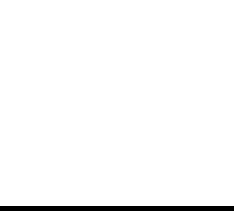 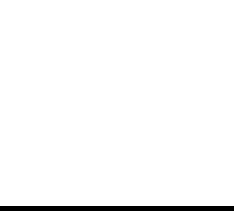 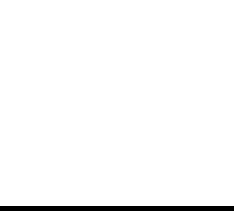 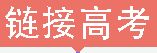 单句填空
1.(2019课标全国Ⅰ,短文改错, ★★☆)All the football players on the playground cheered loudly, 　saying    (say)that I had a talent for football.
解析　考查非谓语动词。句意:操场上的所有足球运动员都大声欢呼,说我有踢足球的天赋。All the football players和say之间是主动关系,应用现在分词作状语。故填saying。
2.(2019课标全国Ⅰ,七选五,★★☆)If you exercise out of doors,your body will learn to breathe more deeply, 　allowing    (allow) even more oxygen to get to your muscles(肌肉) and your brain.
解析　考查非谓语动词。句意:如果你在户外锻炼,你的身体就会学会更深地呼吸,就会允许甚至更多的氧气到达你的肌肉和你的大脑。allowing even more oxygen...为现在分词短语作结果状语。
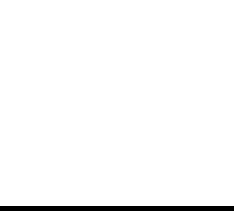 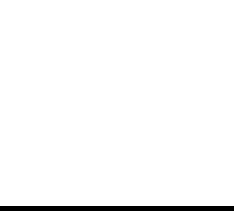 3.(2019江苏,阅读理解D, ★☆☆ )He stood by the piano, eyes closed, 　listening  (lis
-ten) for the first time to his own work being played by someone else.
解析　考查非谓语动词。句意:他站在钢琴旁,闭上眼睛,第一次听别人演奏自己的作品。设空处动作几乎与谓语动作同时发生,与主语构成主动关系。故用现在分词作伴随状语。
4.(2019江苏,阅读理解B, ★★☆ )These are volcanoes so explosive that they burst open in a single big crack, 　leaving    (leave)behind a vast hole, the caldera.
解析　考查非谓语动词。该句中leaving behind a vast hole表示火山爆发后造成的结果,提示词与主语构成主动关系。故用现在分词作结果状语。
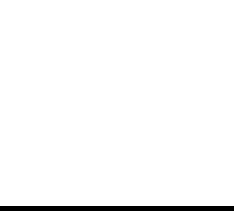 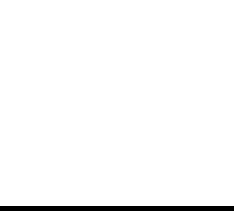 5.(2018天津,阅读表达, ★☆☆)Anxiously I went to bed 　dreaming   (dream)about what I would find at the top of this magical mountain.
解析　考查非谓语动词。提示词dream表示的动作伴随went to bed发生,且与主语I构成主动关系,故用现在分词作状语。
6.(2018课标全国Ⅲ,阅读理解B,   ★★★ )An avalanche(雪崩)once closed the path, 
    killing    (kill)63 people.
解析　考查非谓语动词。。killing 63 people是结果状语,提示词与主语An avalanche构成主动关系,故用现在分词。
7.(2018课标全国Ⅲ,短文改错, ★★☆ )Everyone was silent, 　waiting   (wait) to see who would be called upon to read his or her paragraph aloud.
解析　考查非谓语动词。句意:每一个人都沉默不语,等着看谁将被叫到朗读他或她的段落。Everyone和wait之间是主动关系,故应用现在分词形式。故填waiting。
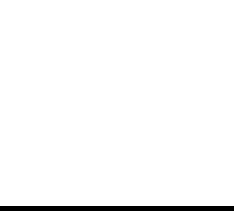 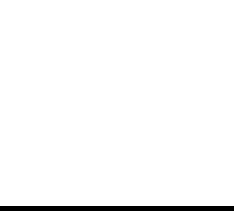 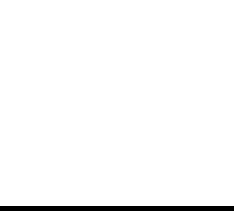 8.(2018课标全国Ⅱ,阅读理解A, ★☆☆ )Thursday sees us make the short journey to Paris where we will visit Disneyland Paris park, 　staying    (stay) until late to see the parade and the fireworks.
解析　考查非谓语动词。句意:周四我们去巴黎进行短途旅行,在那儿我们将游览巴黎迪士尼乐园,一直待到晚些时候观看游行和烟花。we和stay之间是主动关系,故用现在分词作状语。
9.(2018江苏,26, ★★☆ )Around 13,500 new jobs were created during the period, 
    exceeding    (exceed)the expected number of 12,000 held by market analysts. 
解析　考查非谓语动词。句意:在这段时间创造了约13,500个新的工作岗位,超出了市场分析专家预测的12,000个。exceed与Around 13,500 new jobs之间为逻辑上的主动关系,所以要用现在分词形式。
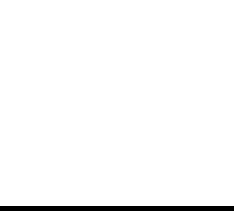 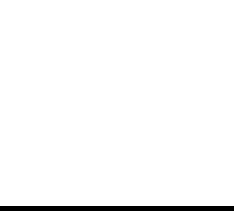 10.(2018北京,阅读理解B, ★★☆ )More than 750,000 have graduated from SAC, with many 　seeking    (seek) employment in engineering, aviation, education, medicine and a wide variety of other professions.
解析　考查非谓语动词。句意:超过75万(人)已经毕业于SAC,许多人在工程、航空、教育、医学以及其他各种各样的行业中求职。seek与many之间是主动关系,故用现在分词作宾语补足语。
11.(2017天津,14, ★★☆ )The hospital has recently obtained new medical equipment, 　allowing    (allow)more patients to be treated.
解析　考查非谓语动词。句意:最近这家医院已经获得了新的医疗设备,使更多的病人得到治疗。“获得了新的医疗设备”和“使更多的病人得到治疗”之间是因果关系,且allow与其逻辑主语之间为主动关系,故用现在分词作结果状语。
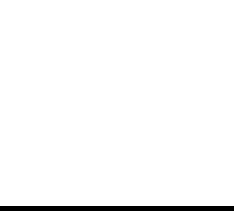 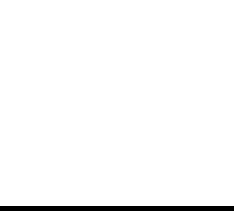 12.(2016北京,32,★☆☆)Newly-built wooden cottages line the street, 　turning    (turn) the old town into a dreamland.
解析　考查非谓语动词。句意:新建的木制小屋沿着大街排成一排,把旧城镇变成了梦镜。非谓语动词充当了结果状语,它的逻辑主语应是逗号前的整句话,两者之间为主动关系,故用现在分词turning。
13.(2015北京,23,★☆☆)The park was full of people, 　enjoying    (enjoy)themselves in the sunshine.
解析　考查非谓语动词。句意:公园里到处都是人,他们在阳光下玩得很愉快。people和enjoy是主动关系,故填现在分词enjoying。
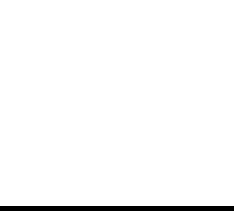 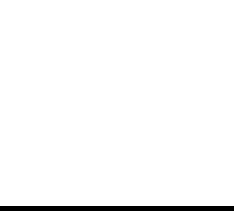